FIRST FIVE ARE SACRED.
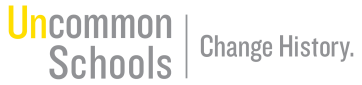 Weekly News Quiz!
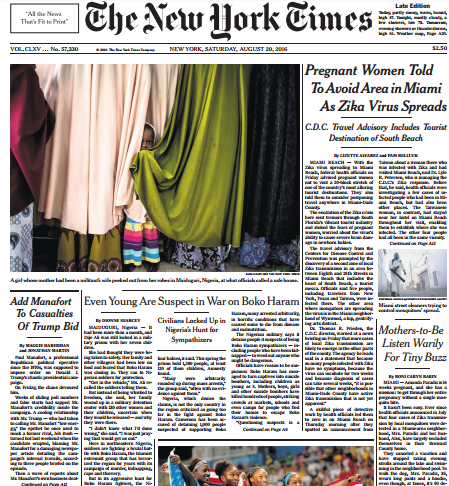 Copyright: Uncommon Schools. Unless otherwise noted, all of the content in this resource is licensed under a  Creative Commons Attribution International 4.0 (CC BY-NC-SA) license.
News Discussion
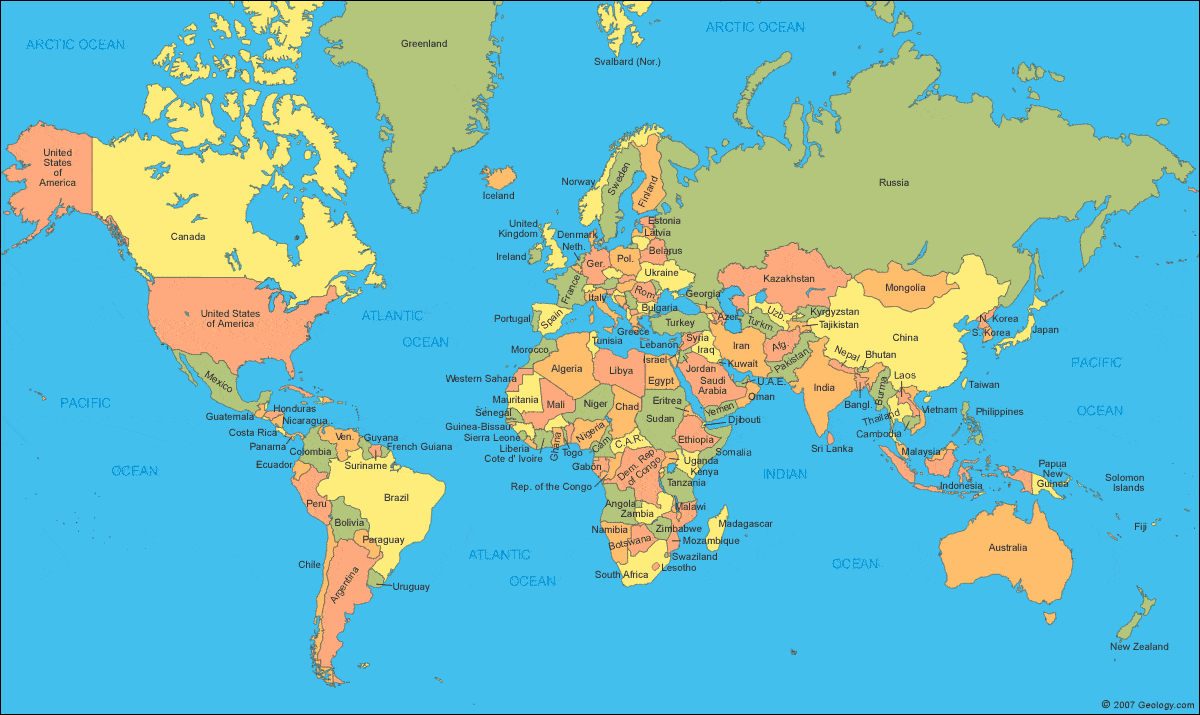 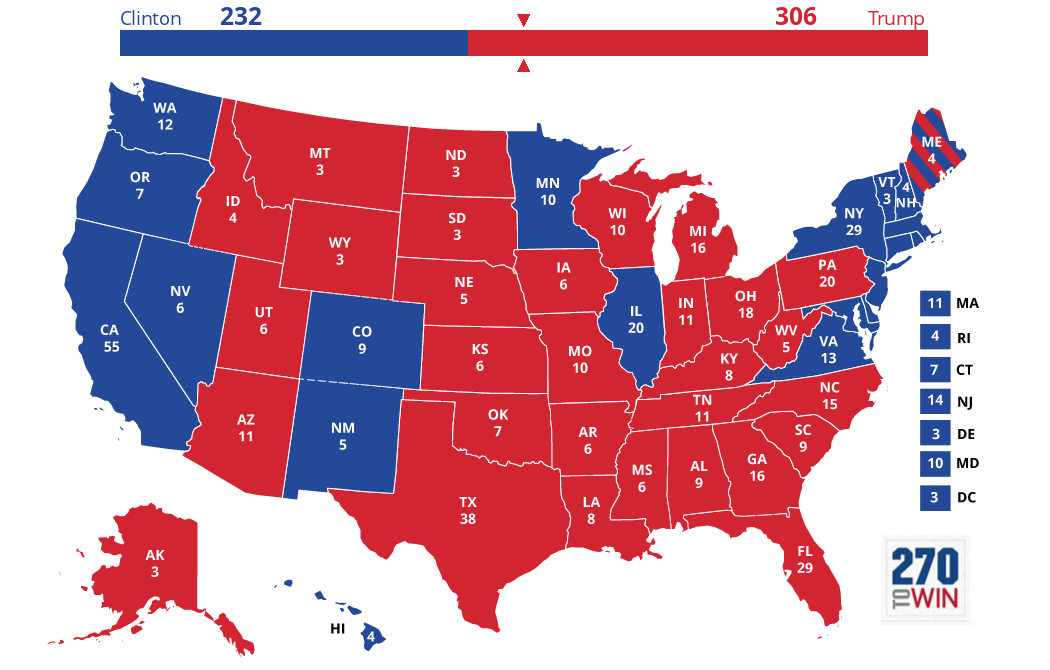 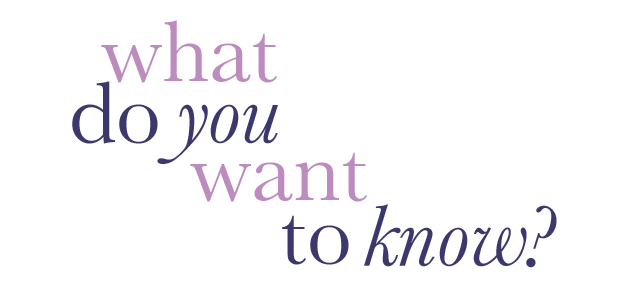 “We must run while others walk.”
OBJECTIVE

SWBAT script their individual presentation, worth 10.5% of their AP score.
AGENDA

Presentation Scripting
Unit 4 Calendar
PT2 Progress Check
Shout Outs!
Student 1
Student 2
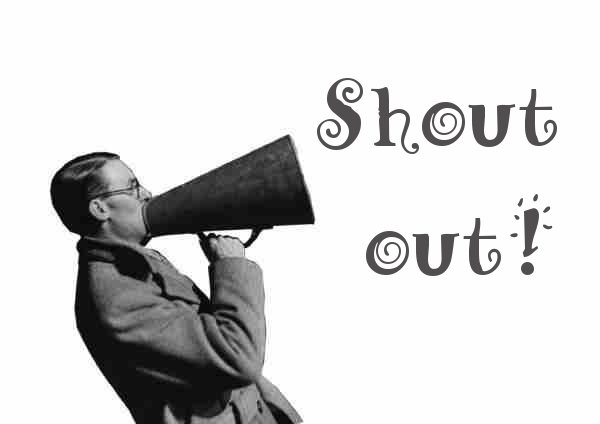 Student 3
Agenda
Presentation Scripting
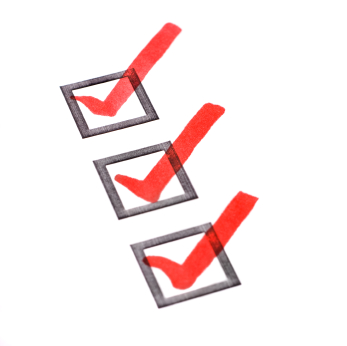 IP Scripting
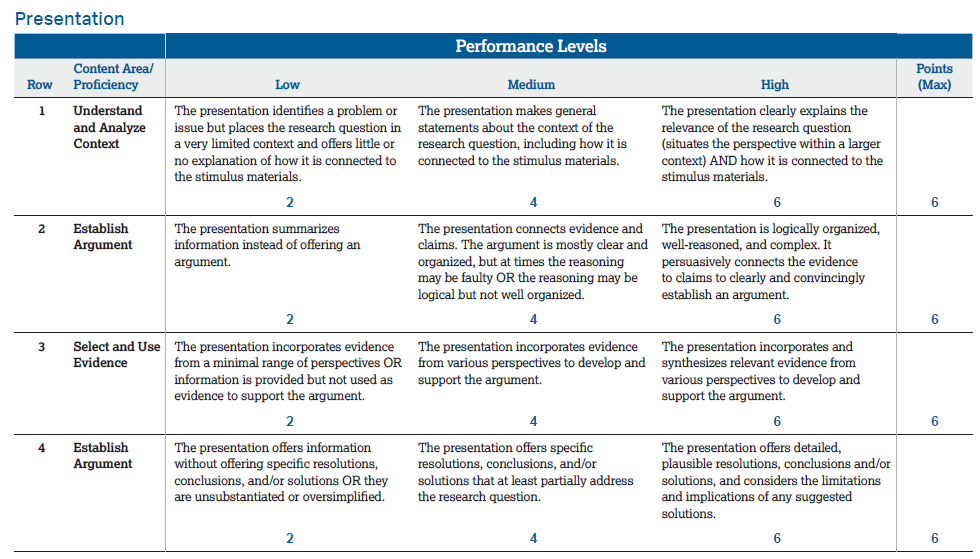 Endnotes
New York Times. Uncommon Schools does not own the copyright for the New York Times image used in this presentation and claims no copyright in this material. The material is being used exclusively for non-profit educational purposes under fair use principles in U.S. Copyright law. The user should make the judgment about whether this material may be used under fair use/fair dealing permissions in the user’s country.
Author and Source Unknown. Uncommon Schools does not own the copyright for images used in this presentation and claims no copyright in this material. The material is being used exclusively for non-profit educational purposes under fair use principles in U.S. Copyright law. The user should make the judgment about whether this material may be used under fair use/fair dealing permissions in the user’s country.